Творческая мастерская родителей и детей
Родитель – Кутырева Светлана Николаевна
Ребенок – Кутырева Дарья Александровна 
(5 класс)
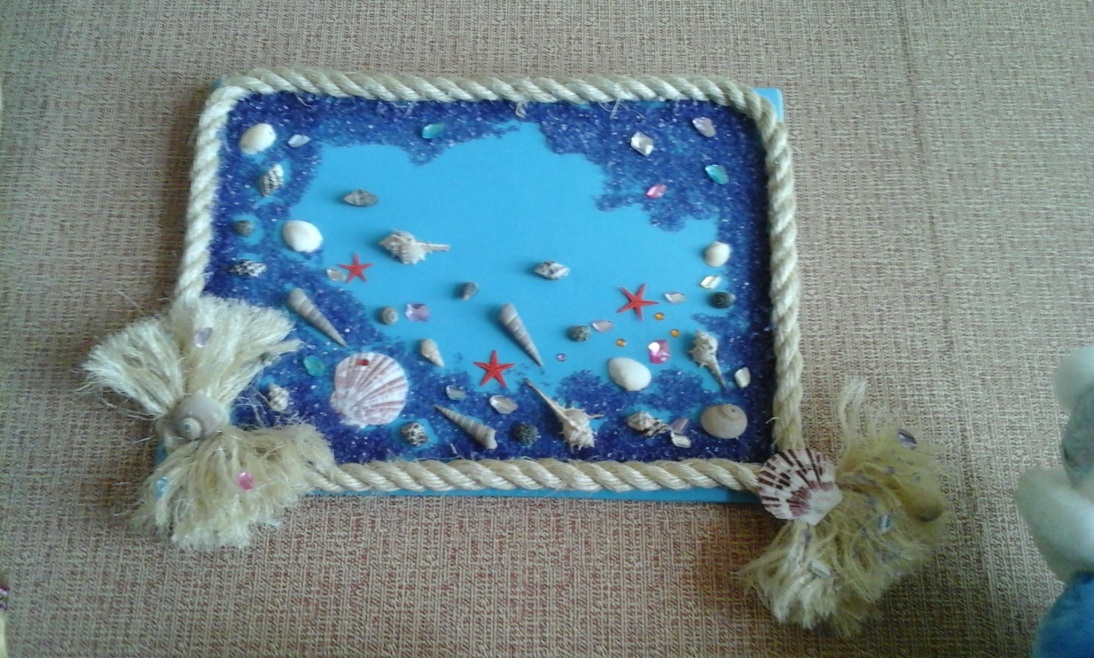 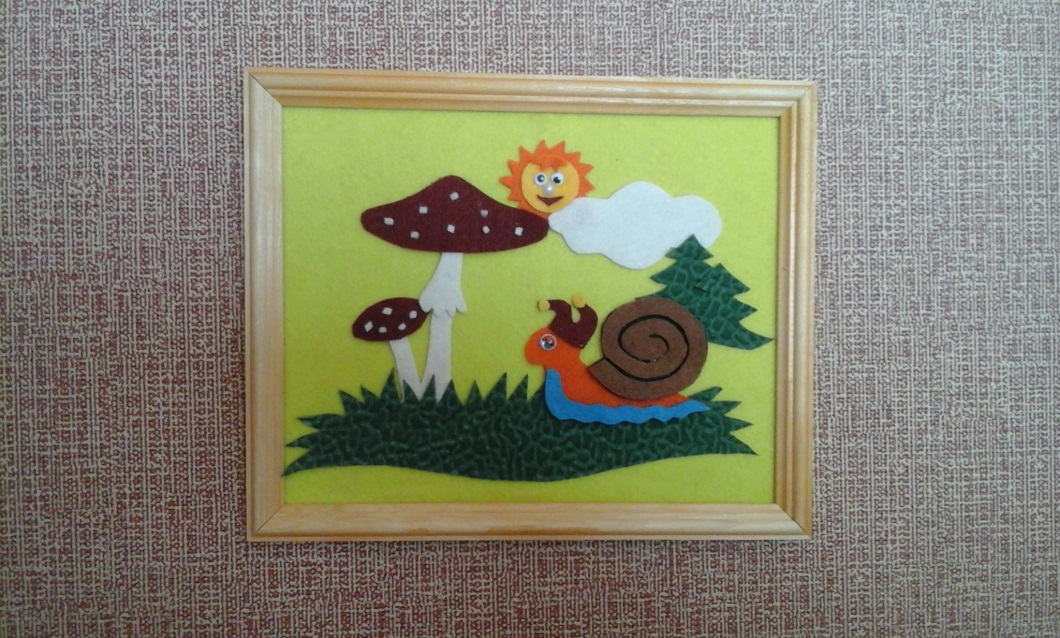 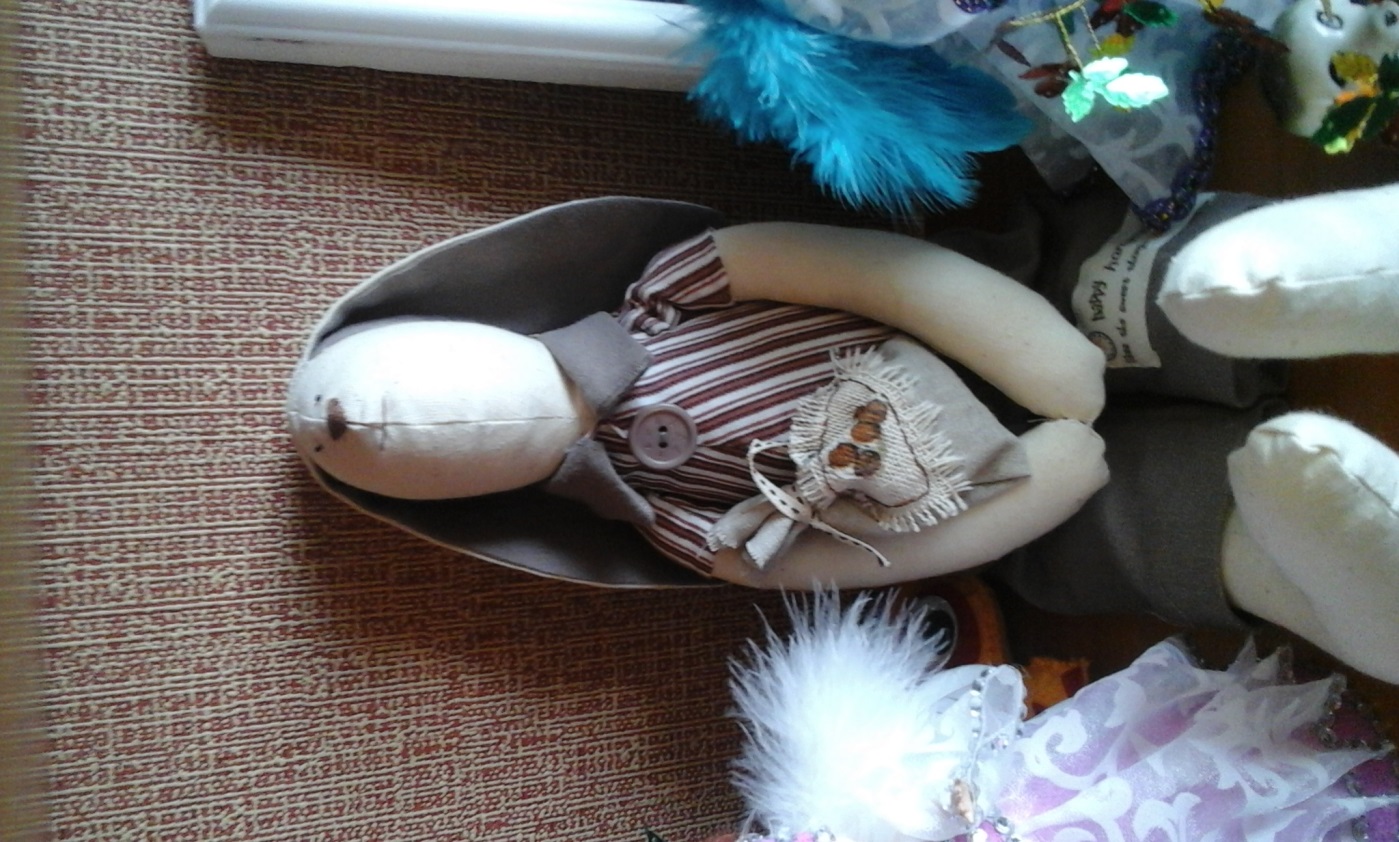 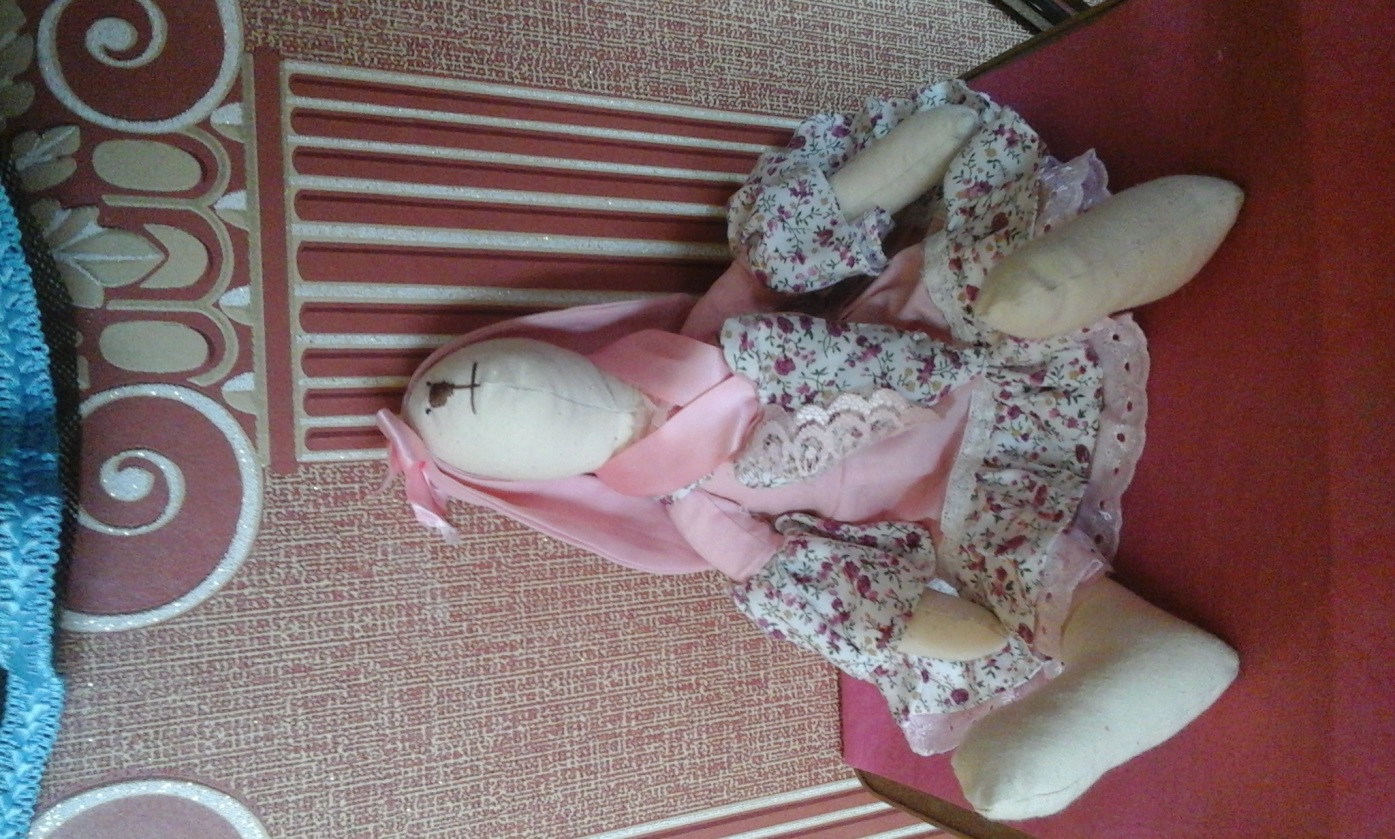 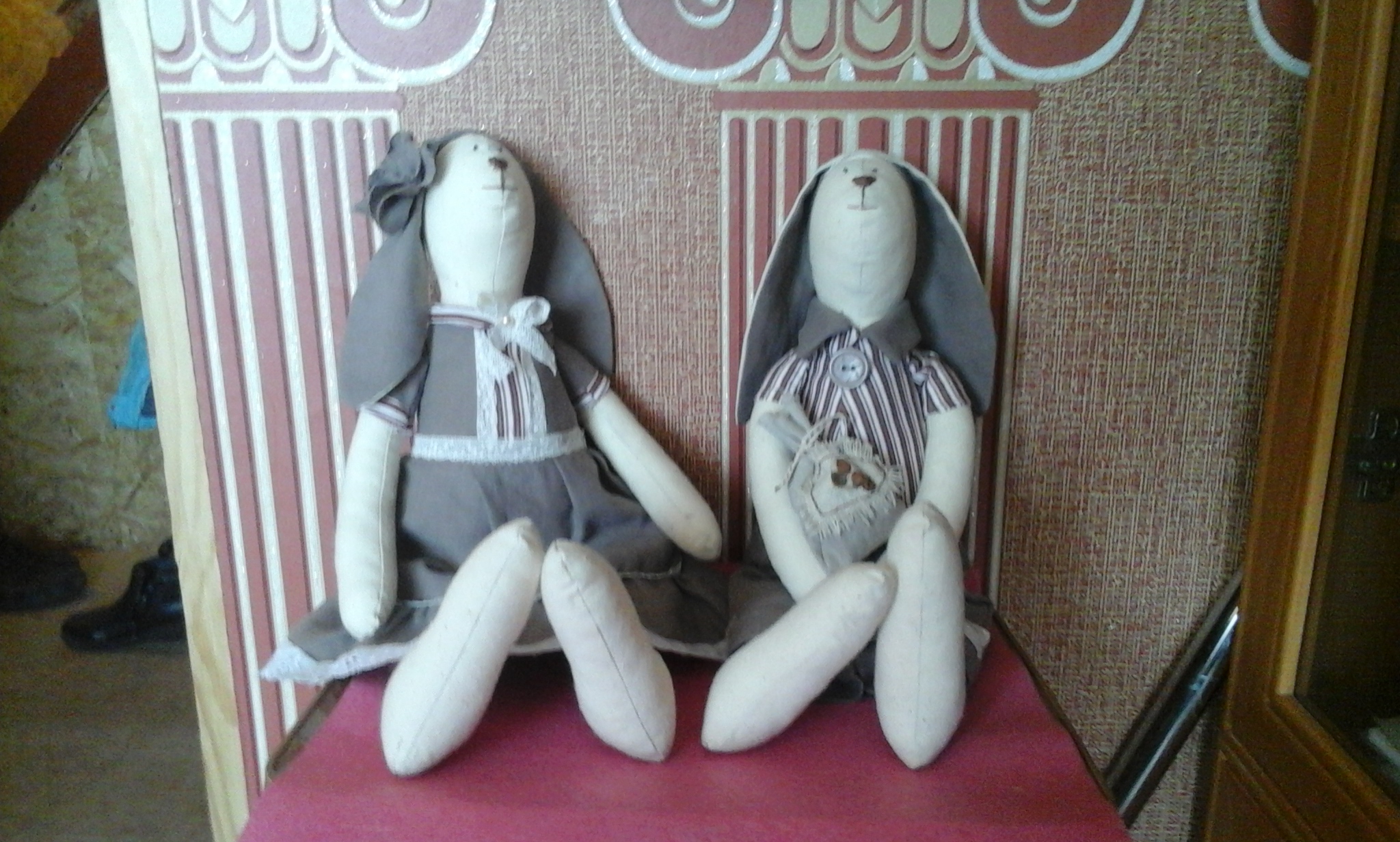 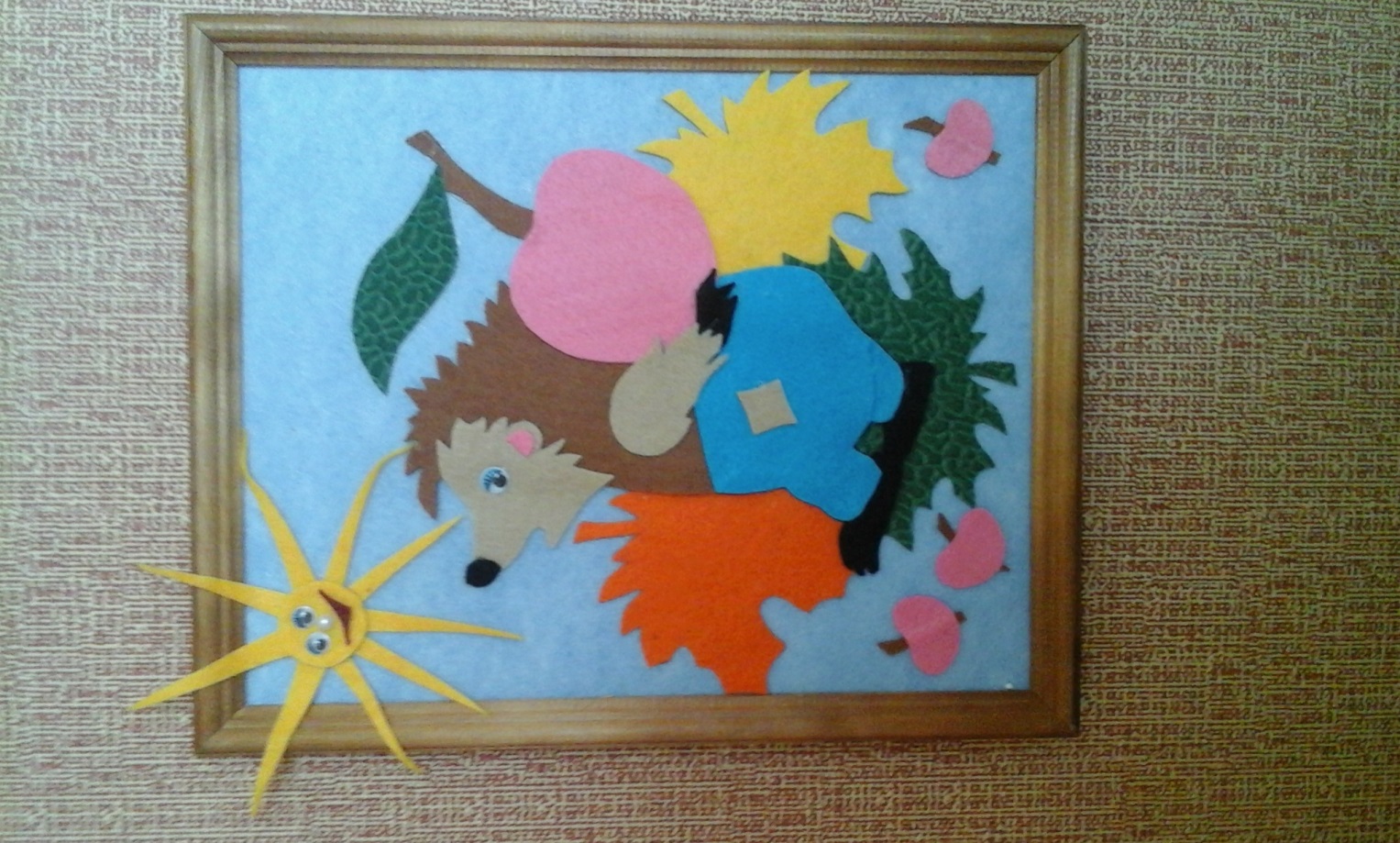 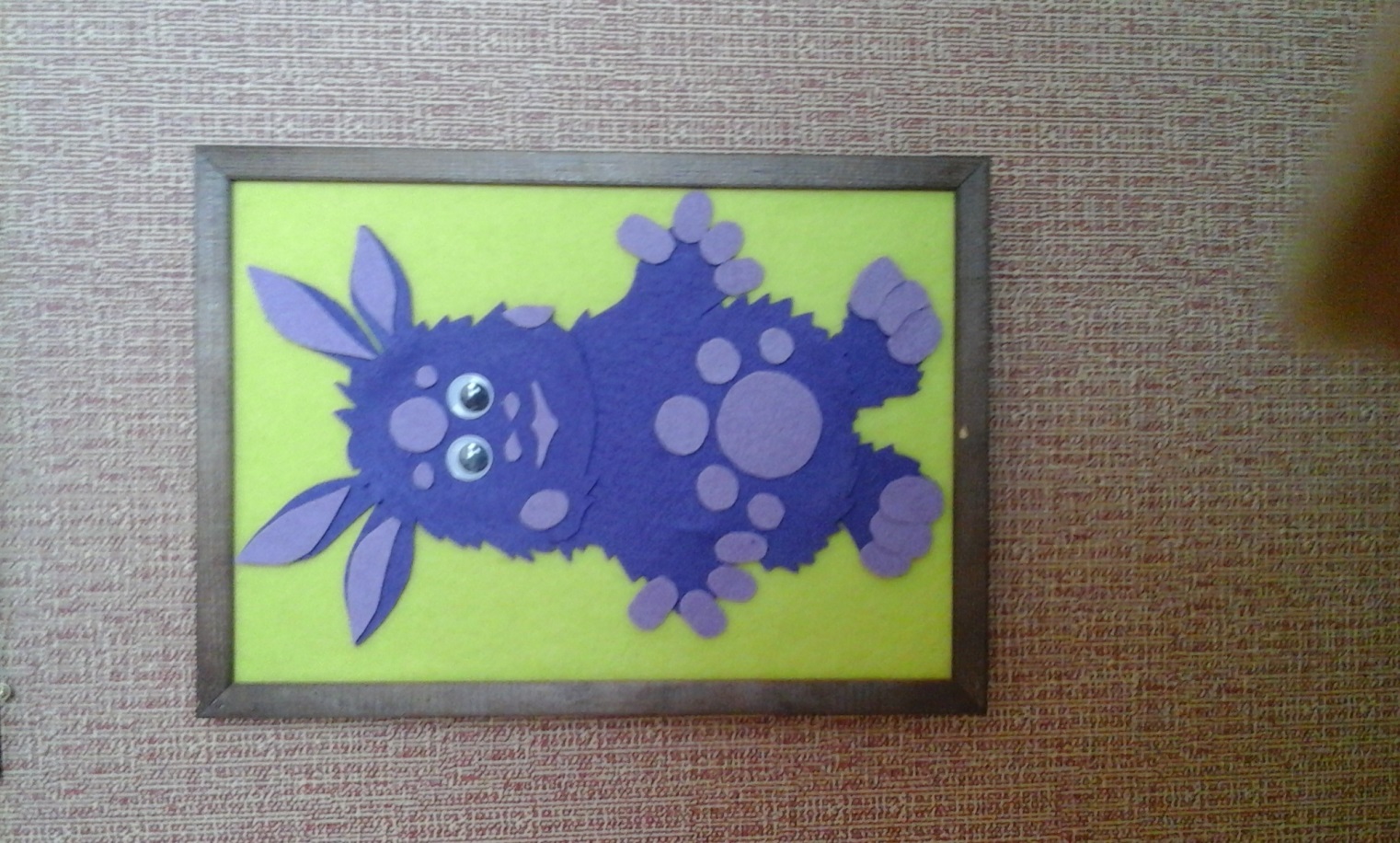 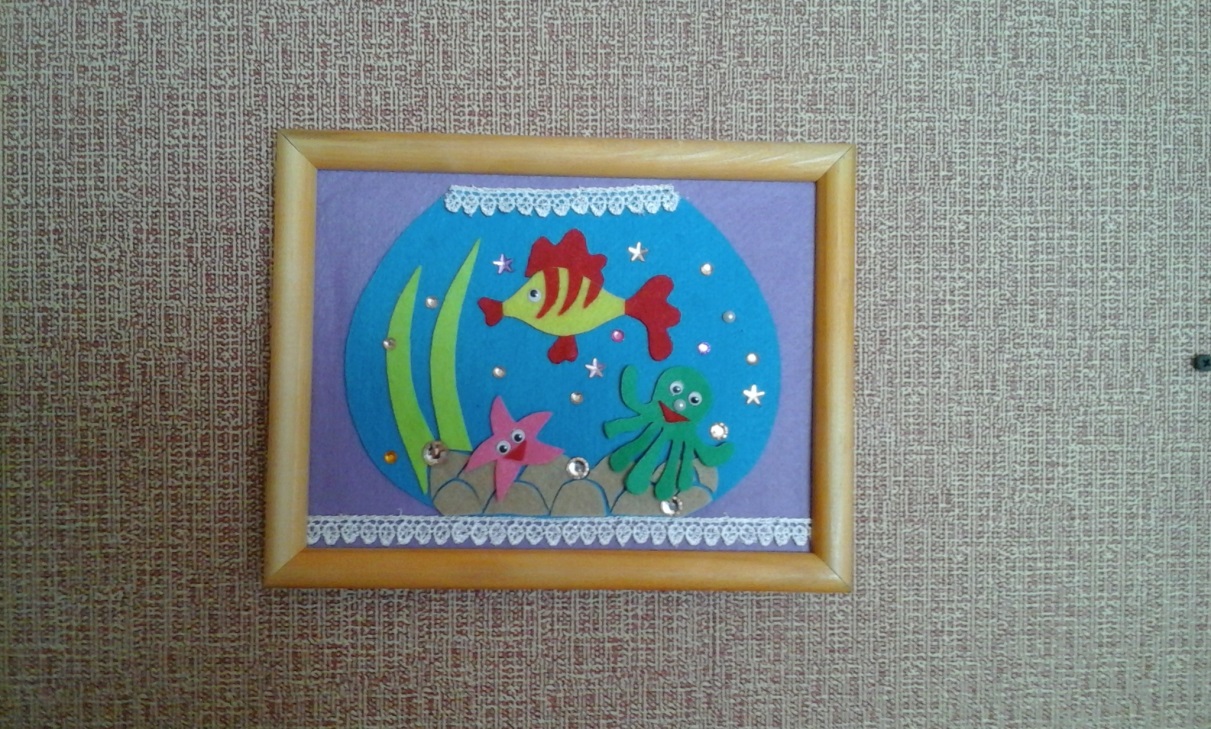 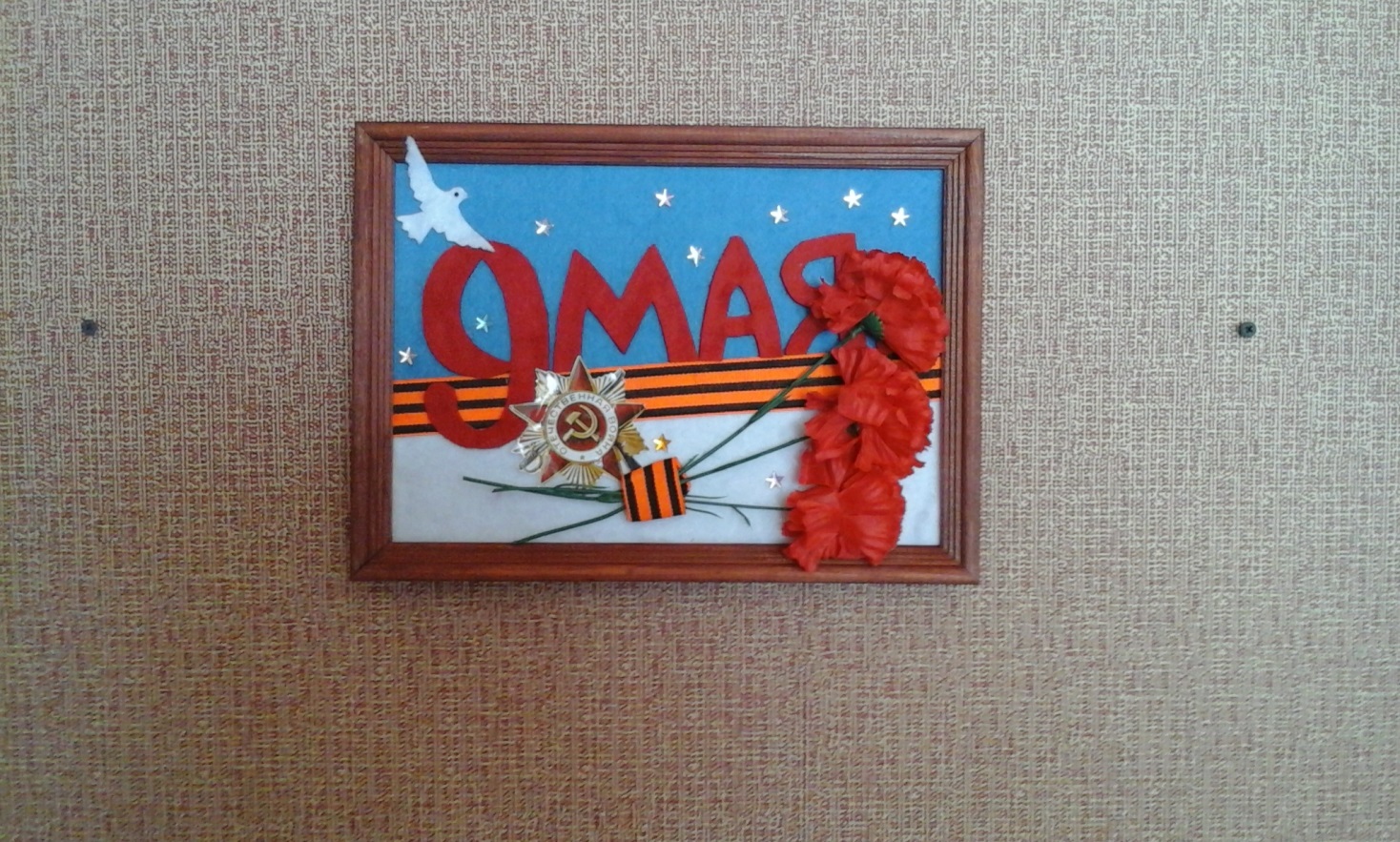 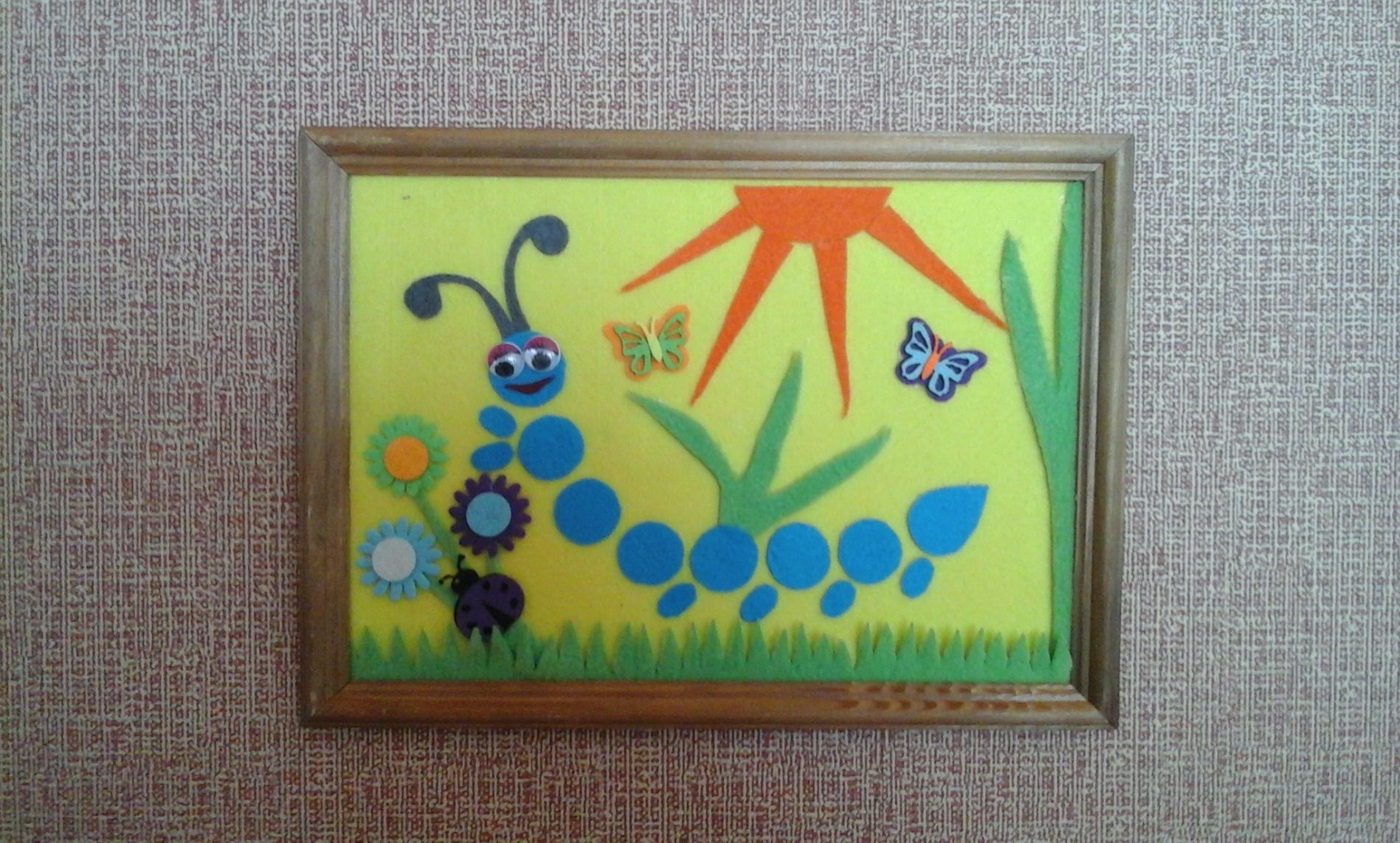 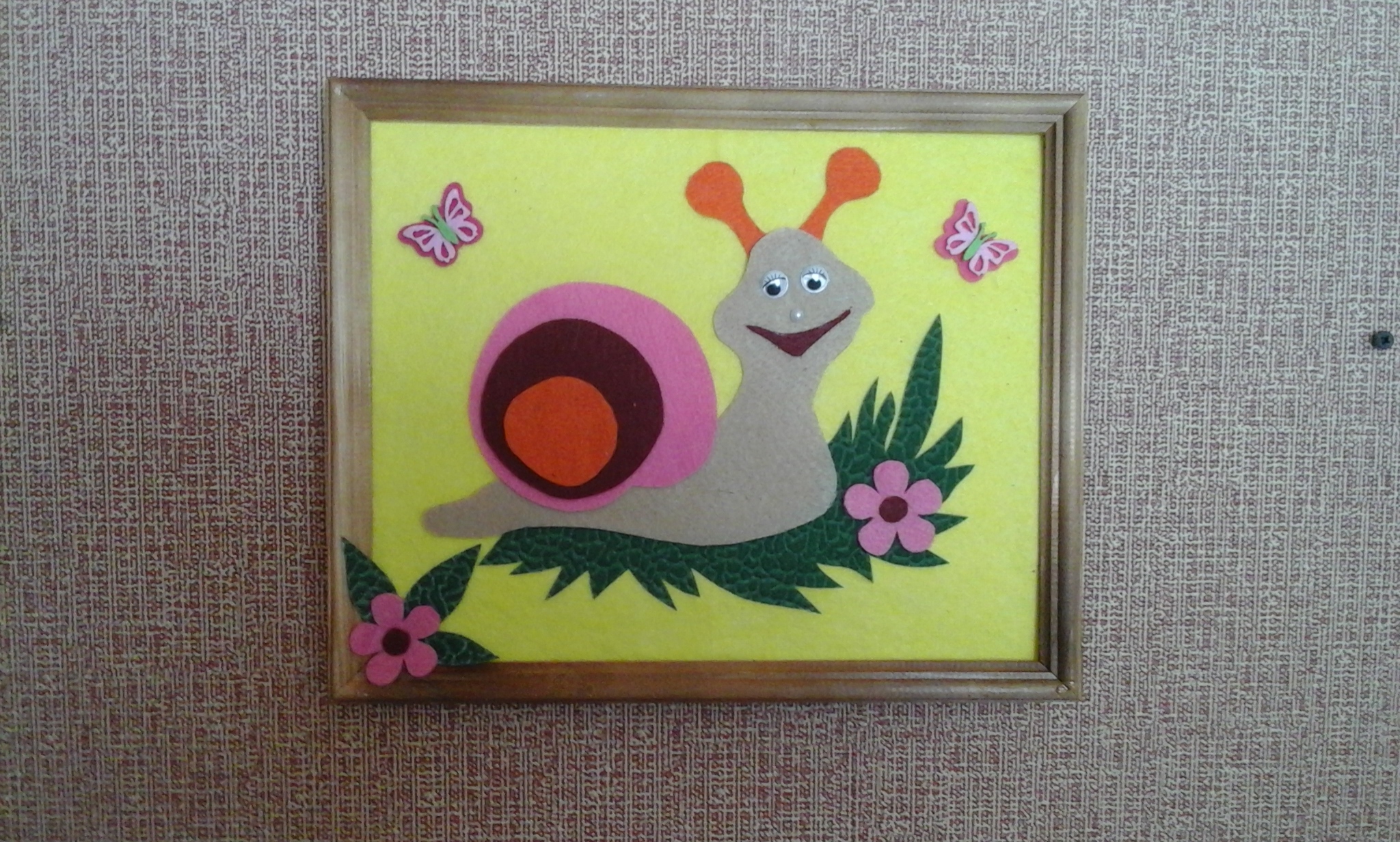 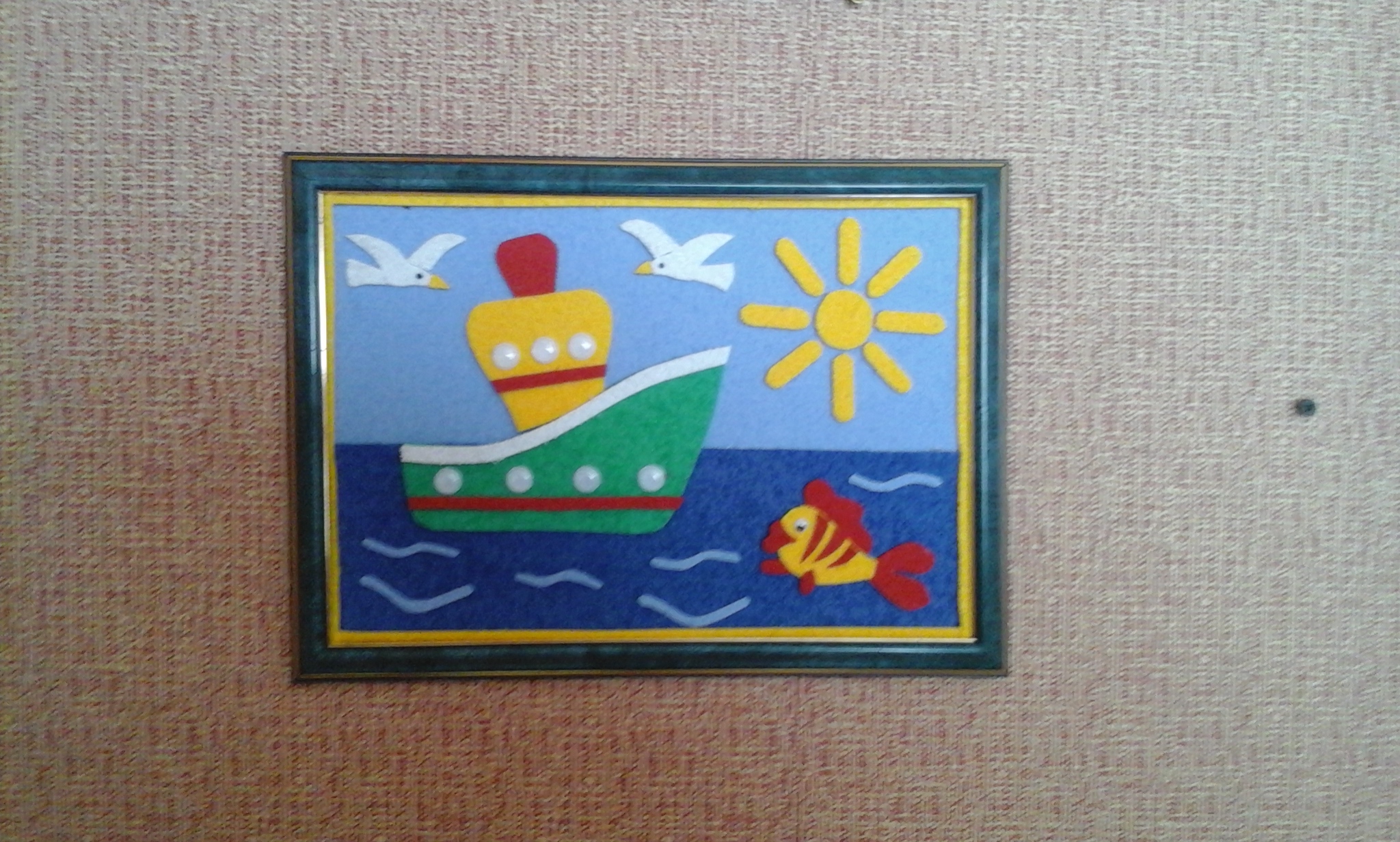 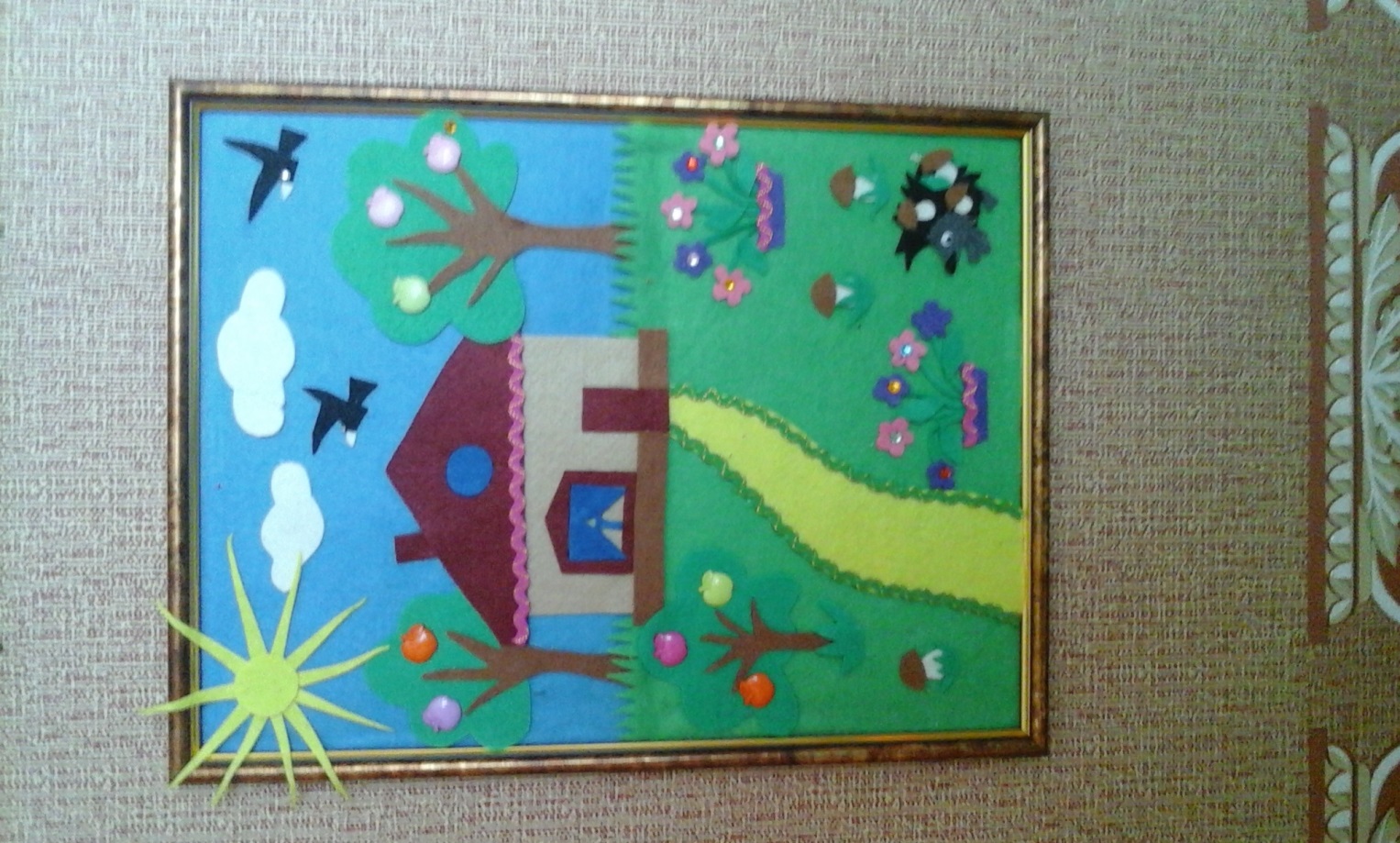 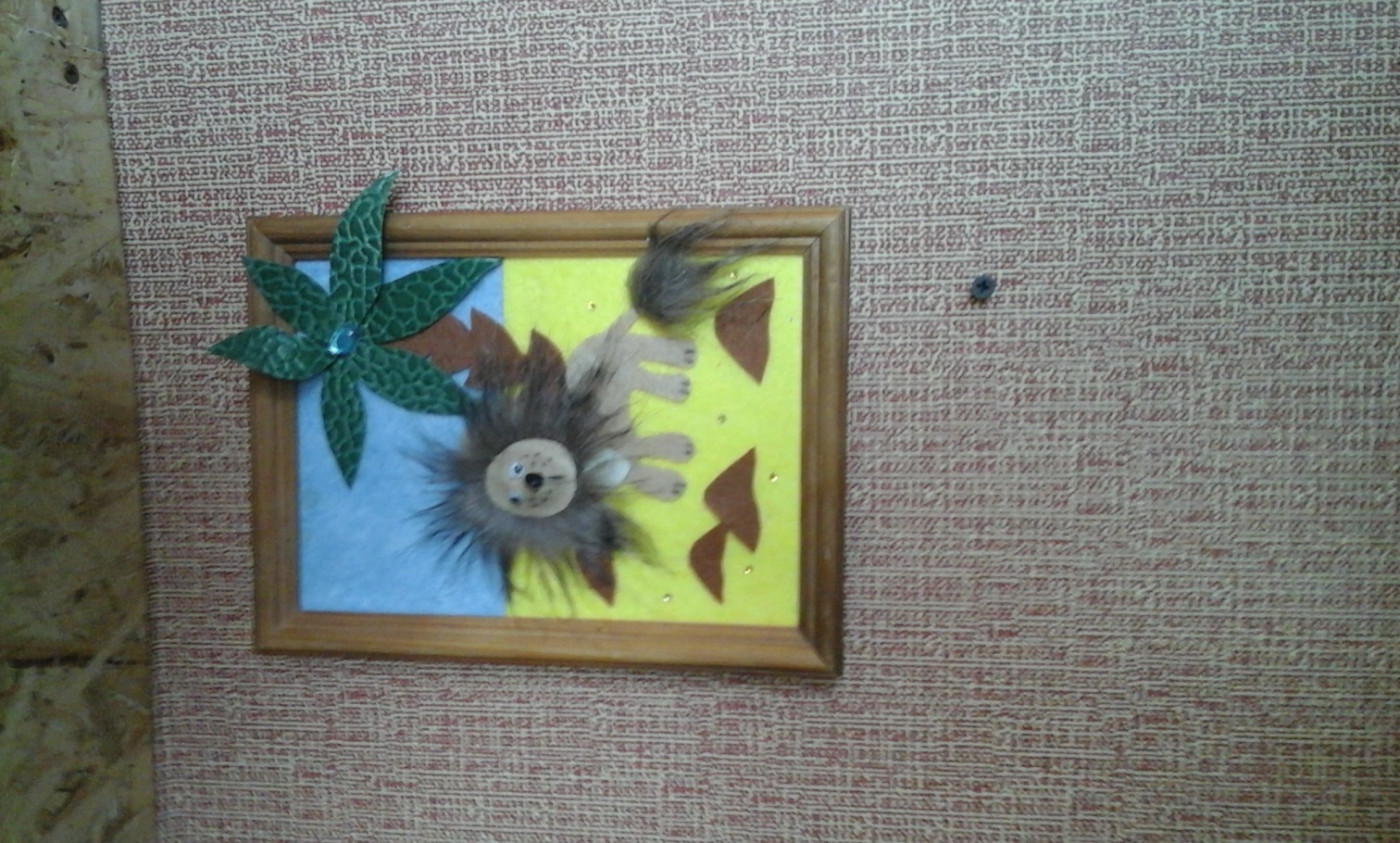 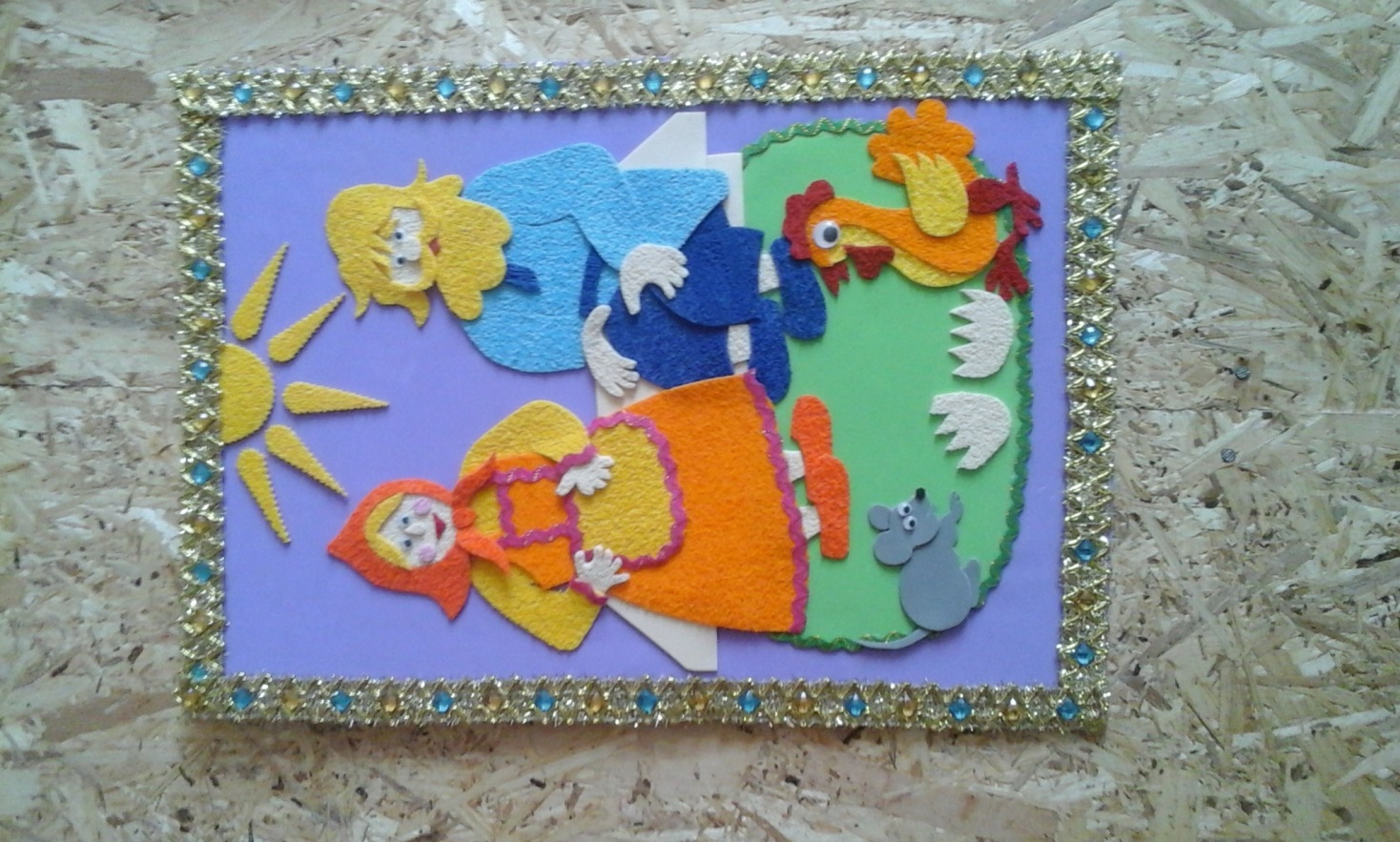 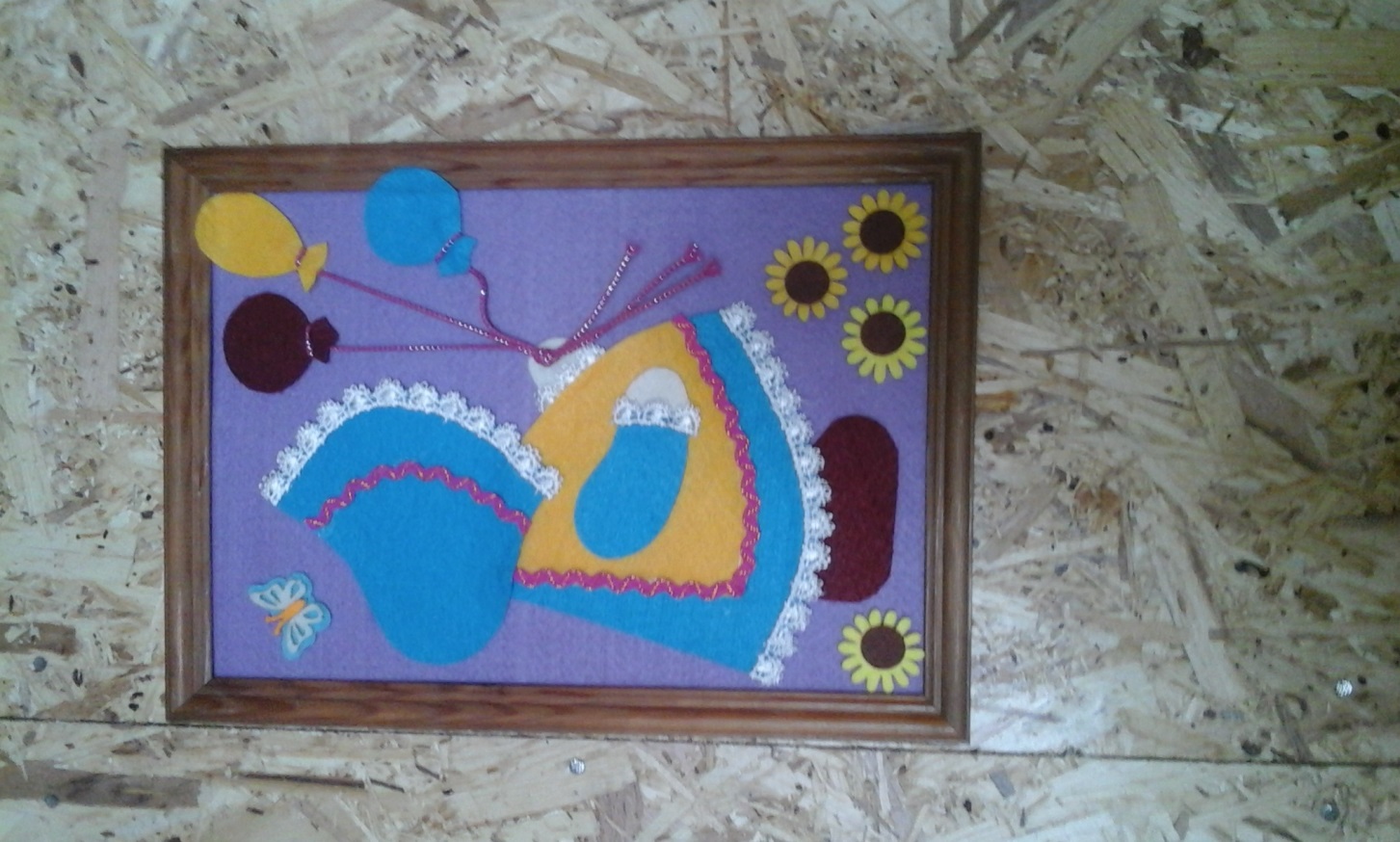 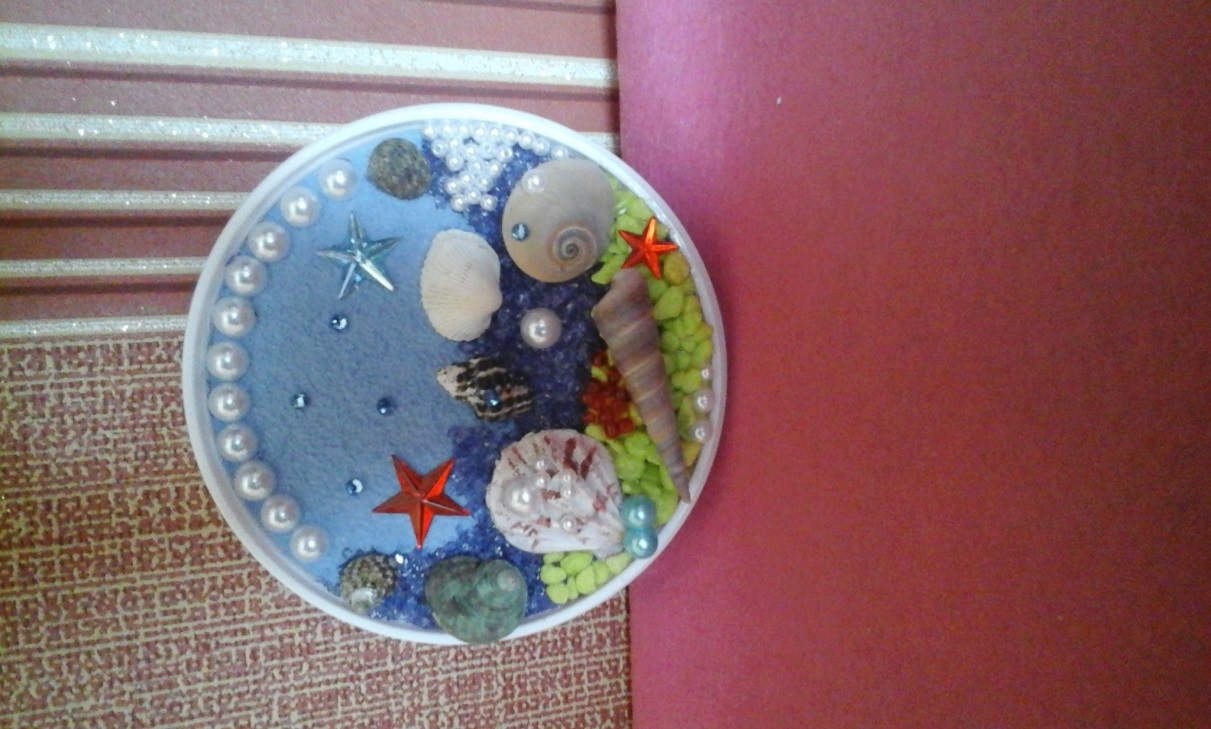 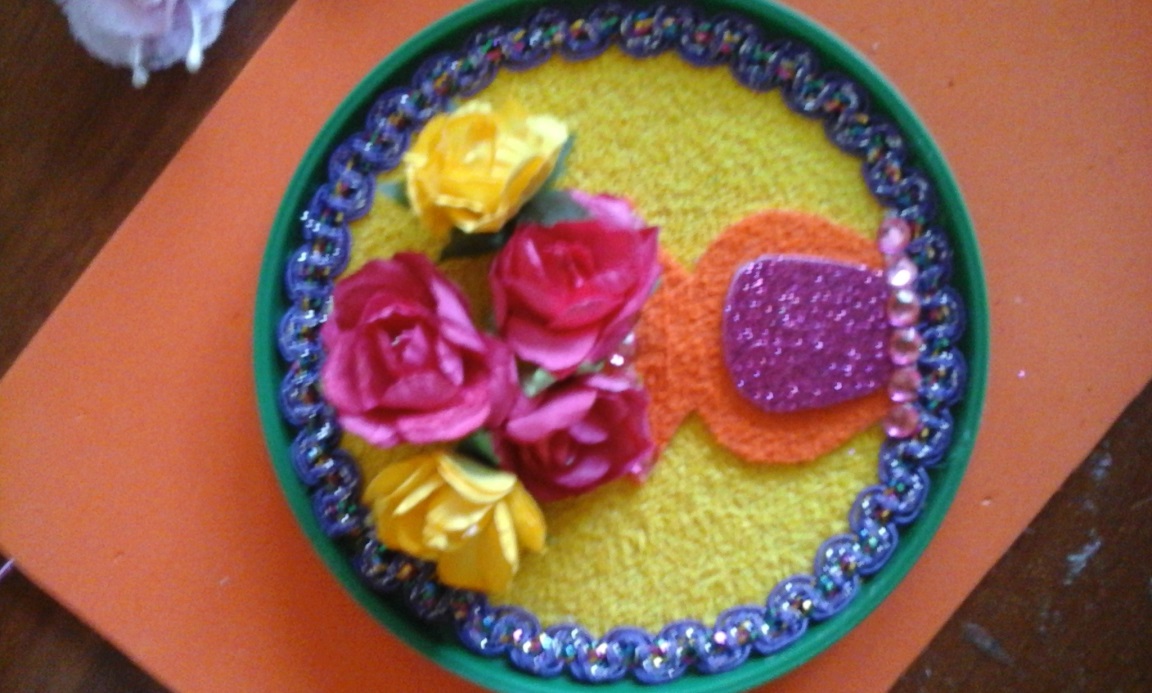 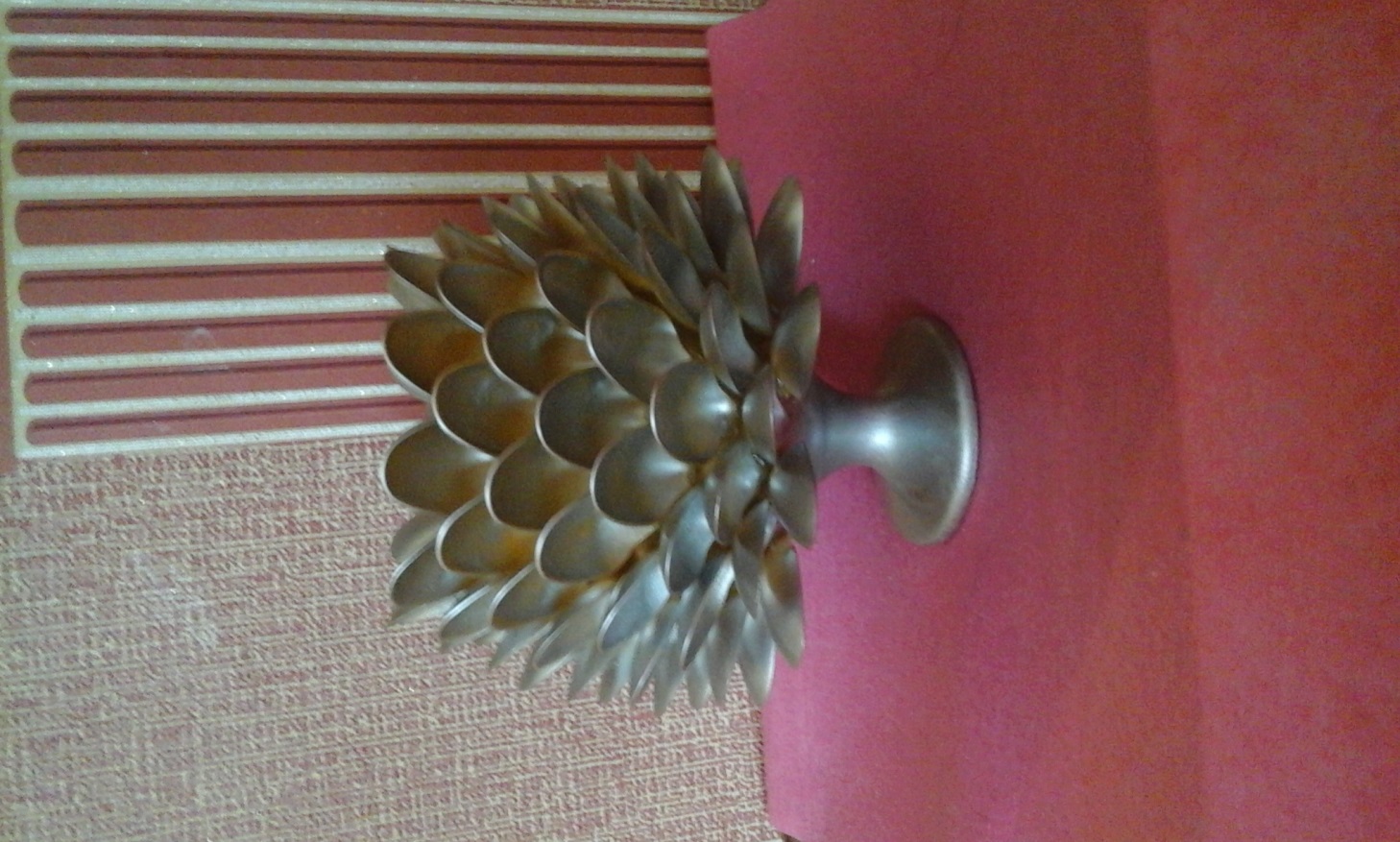 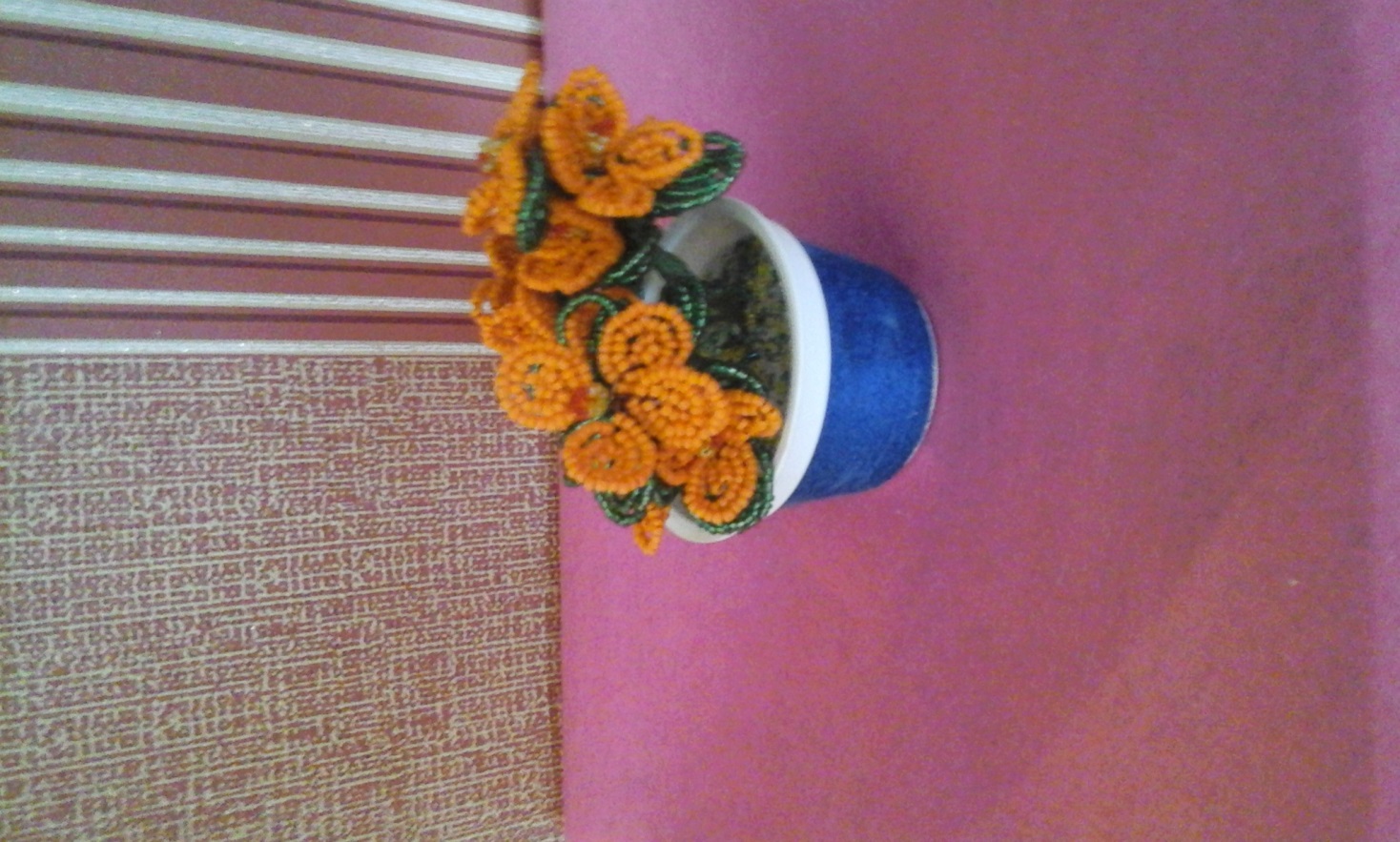 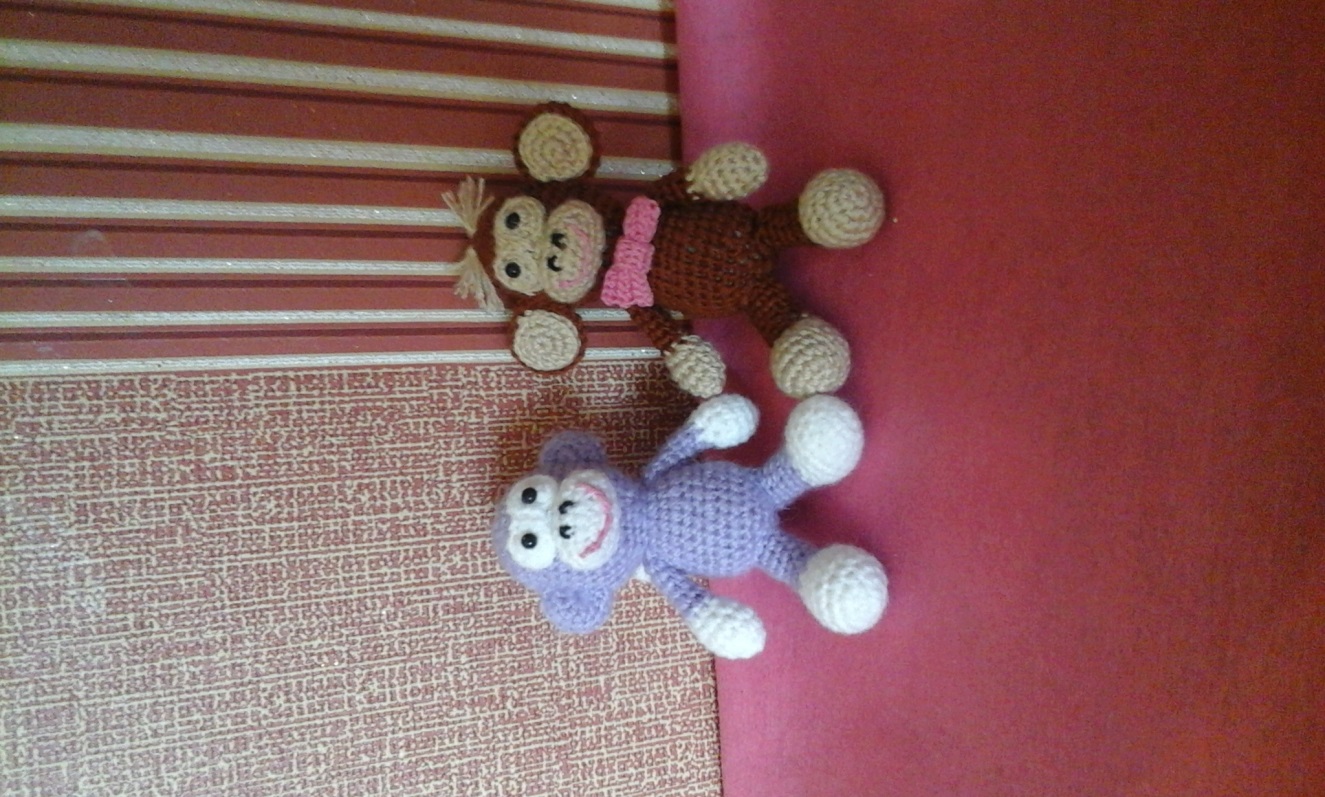 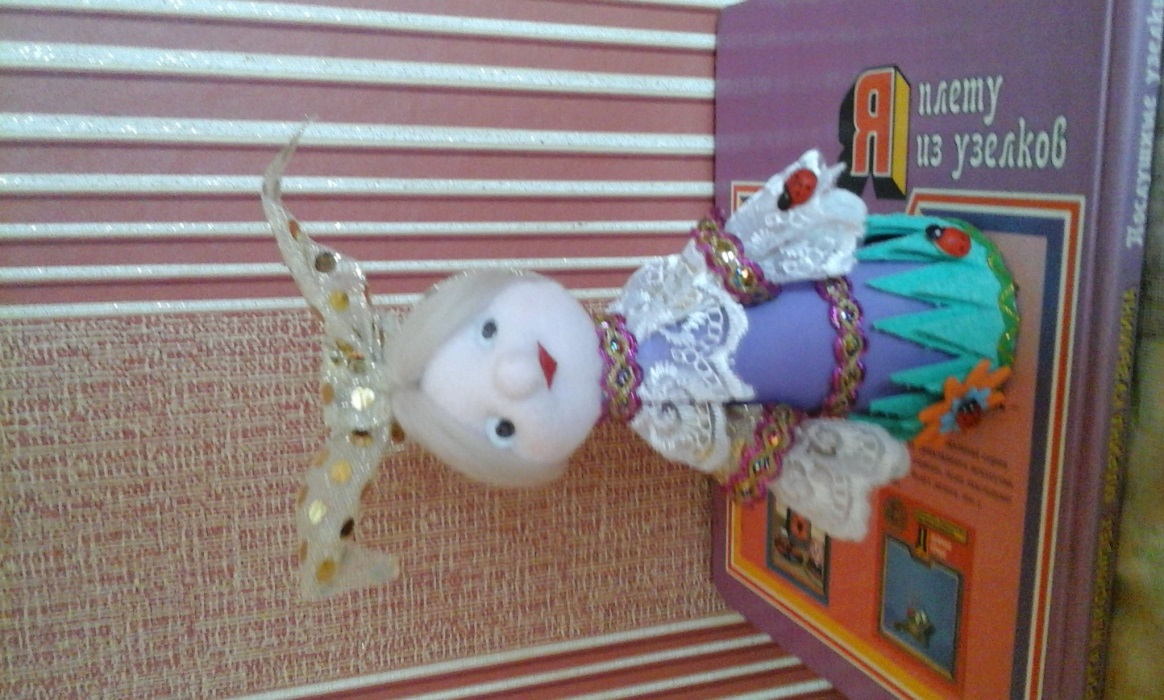 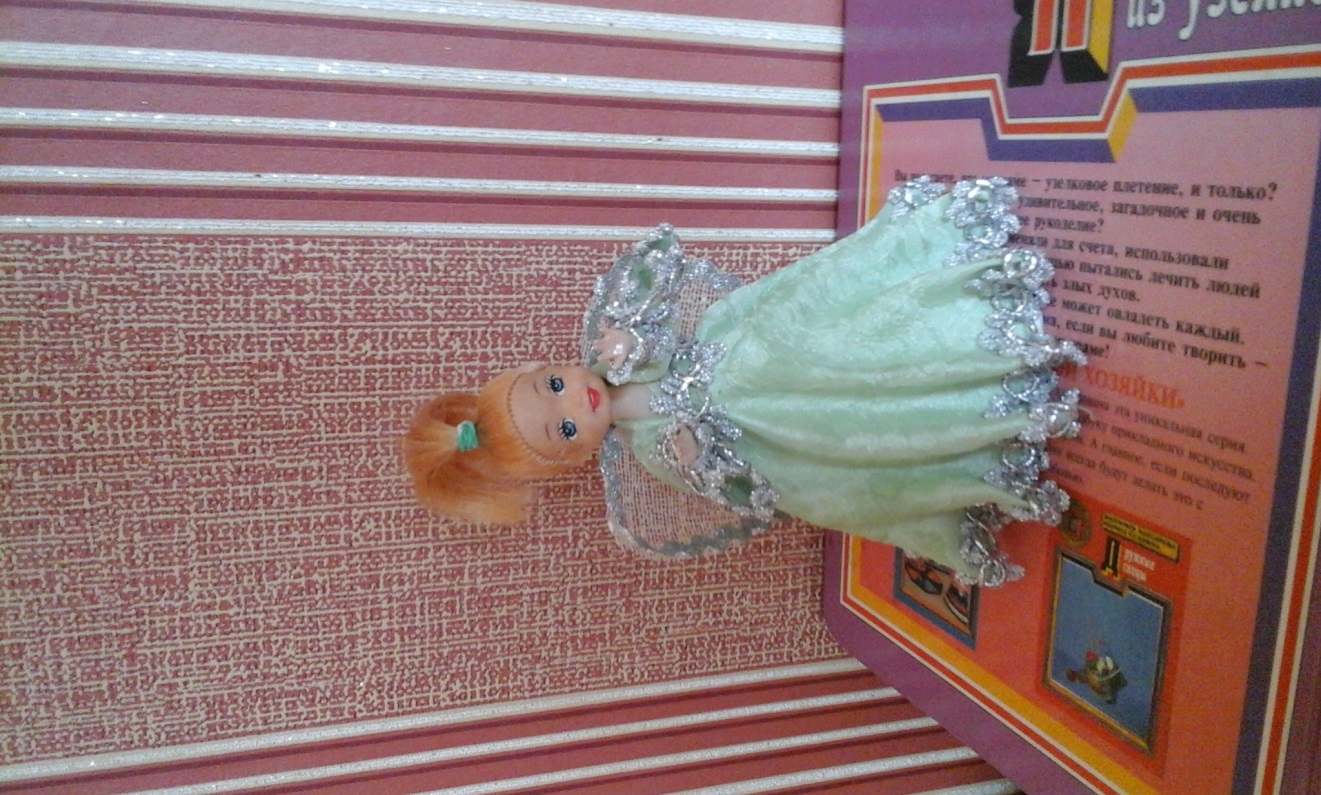 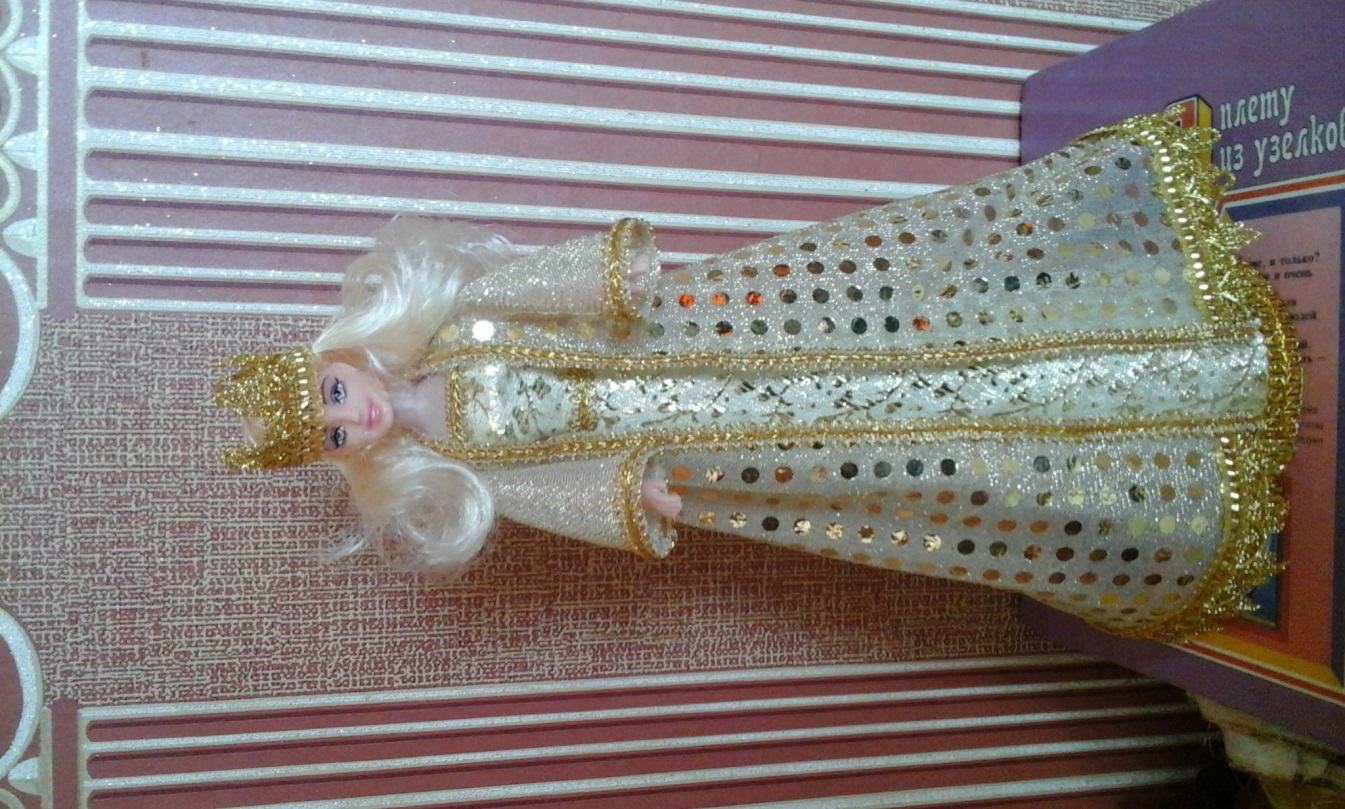 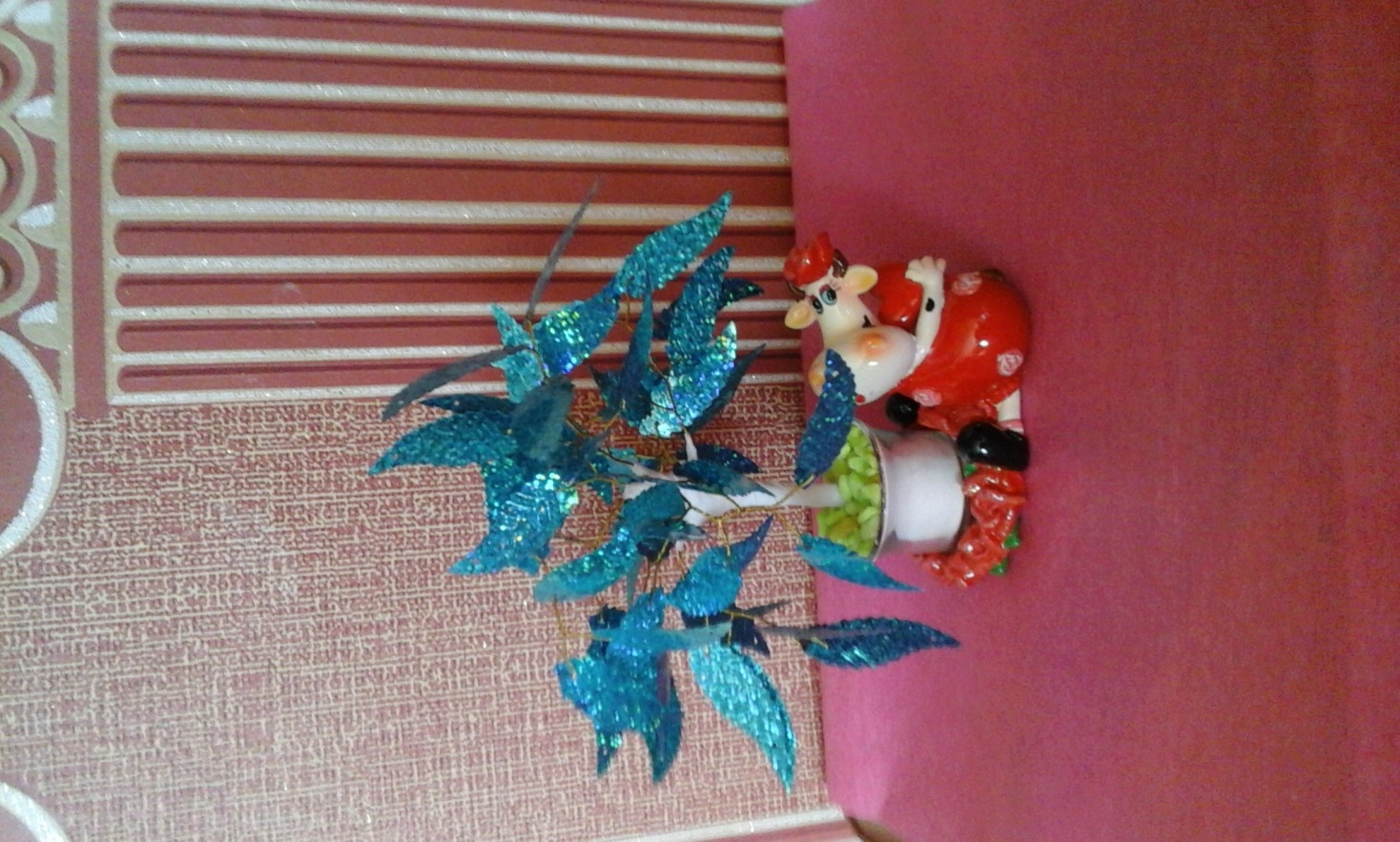 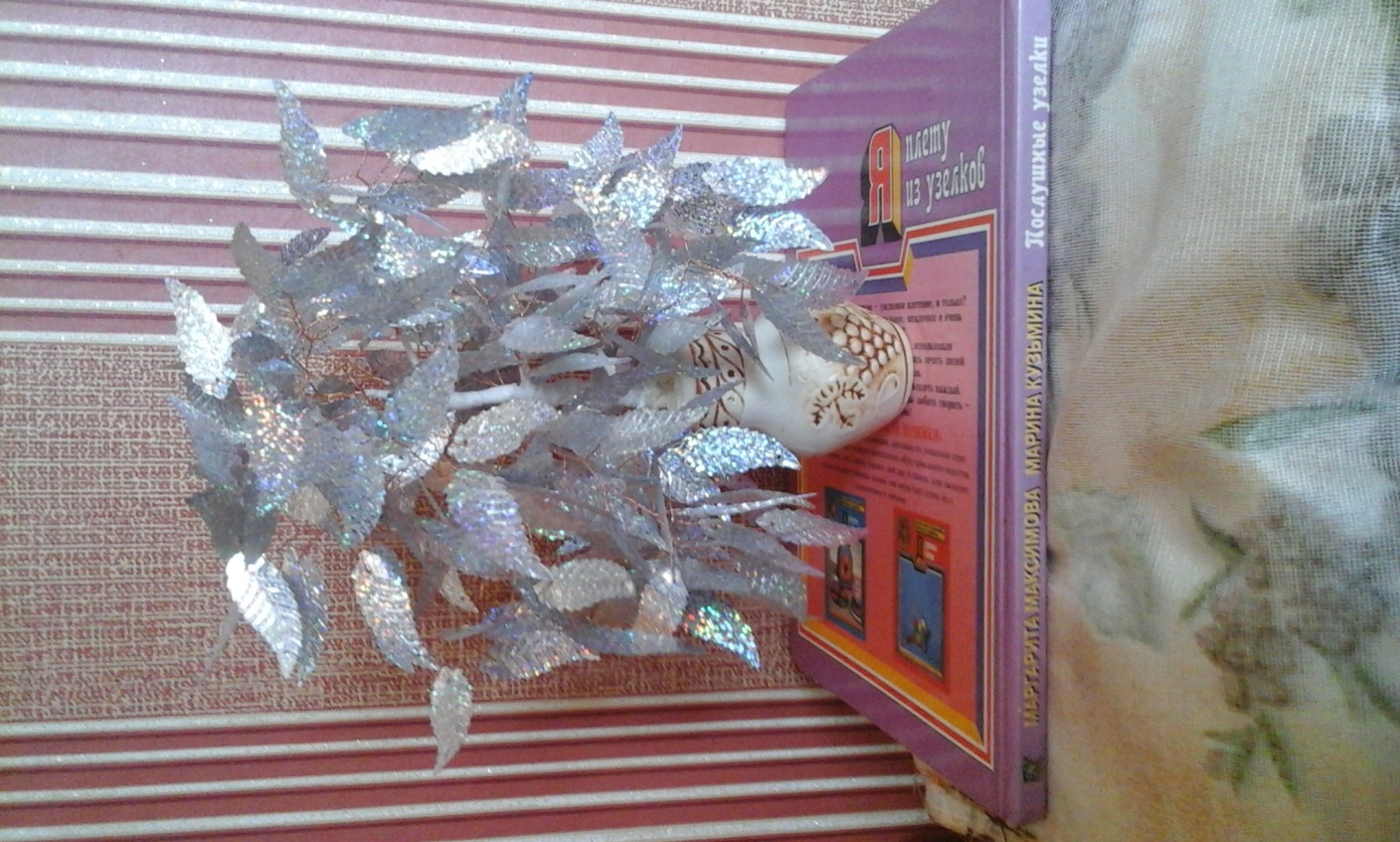 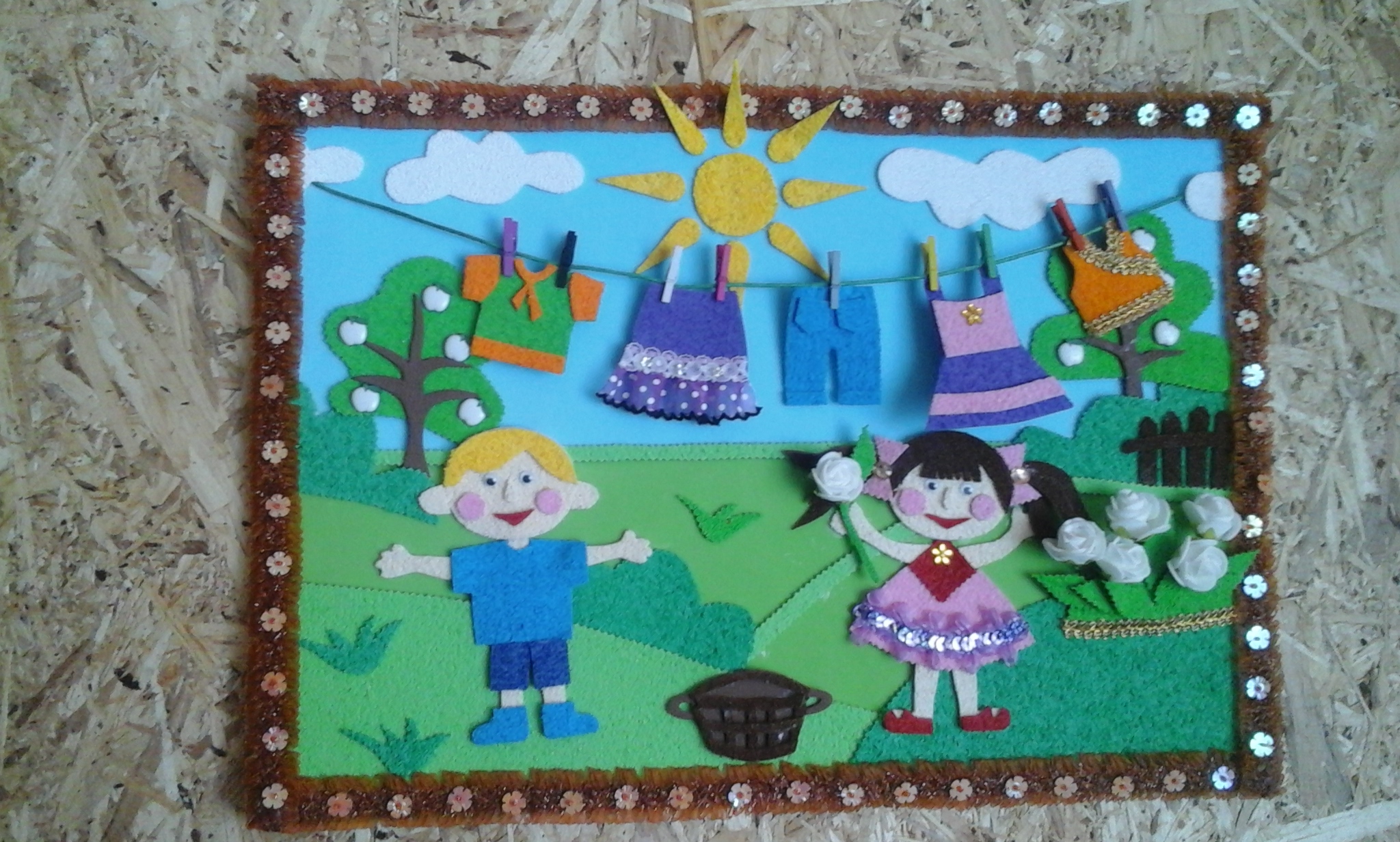 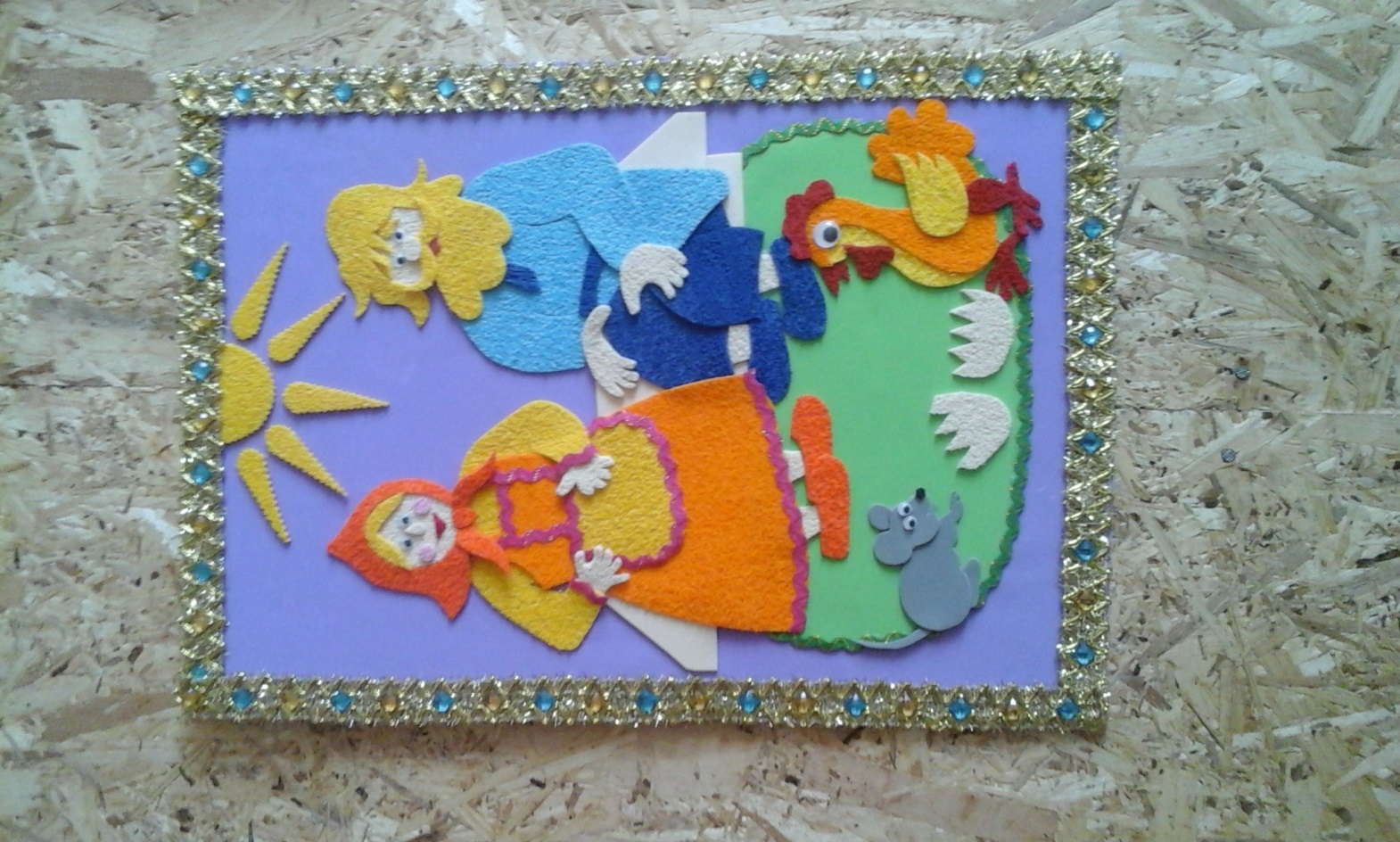 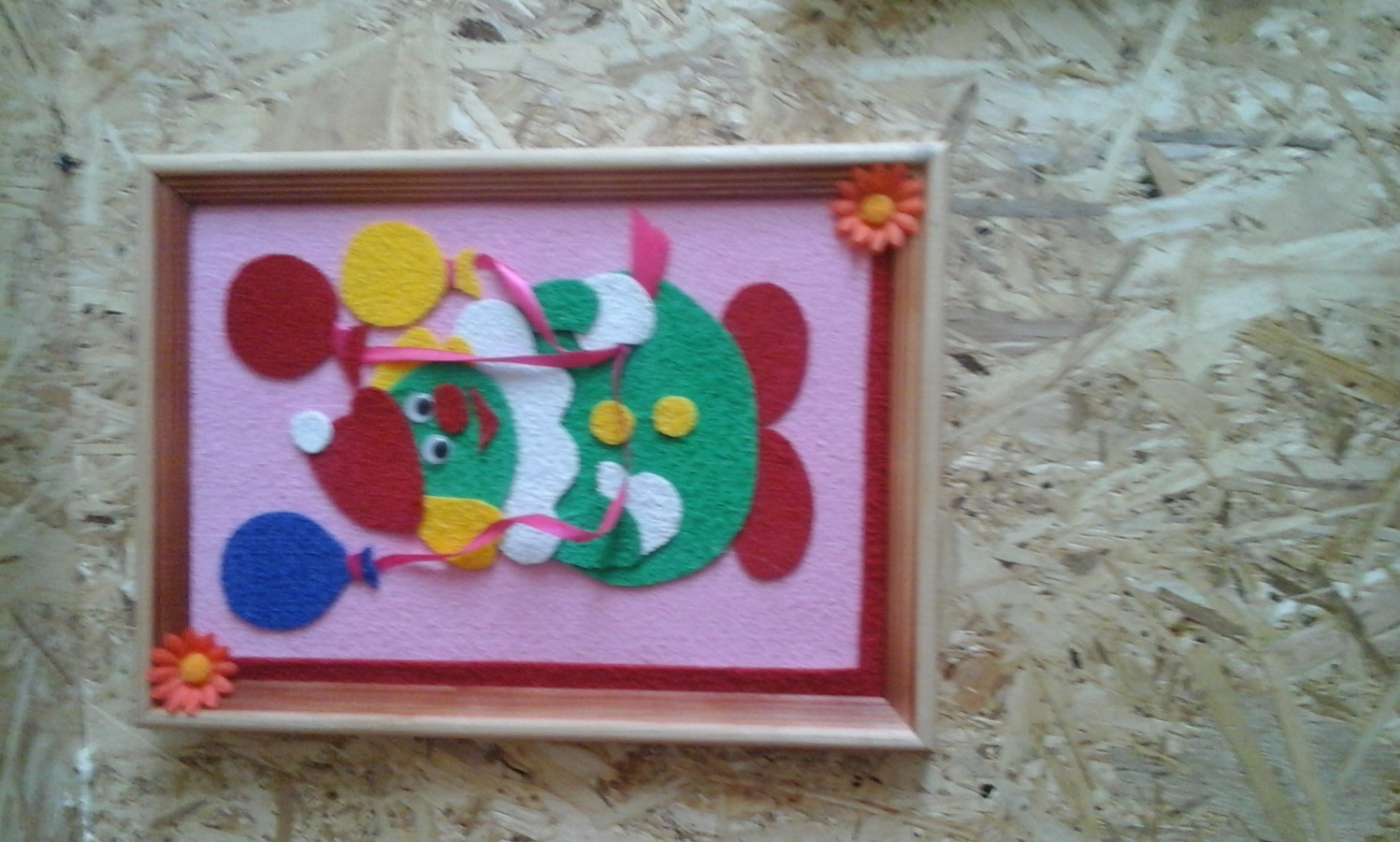 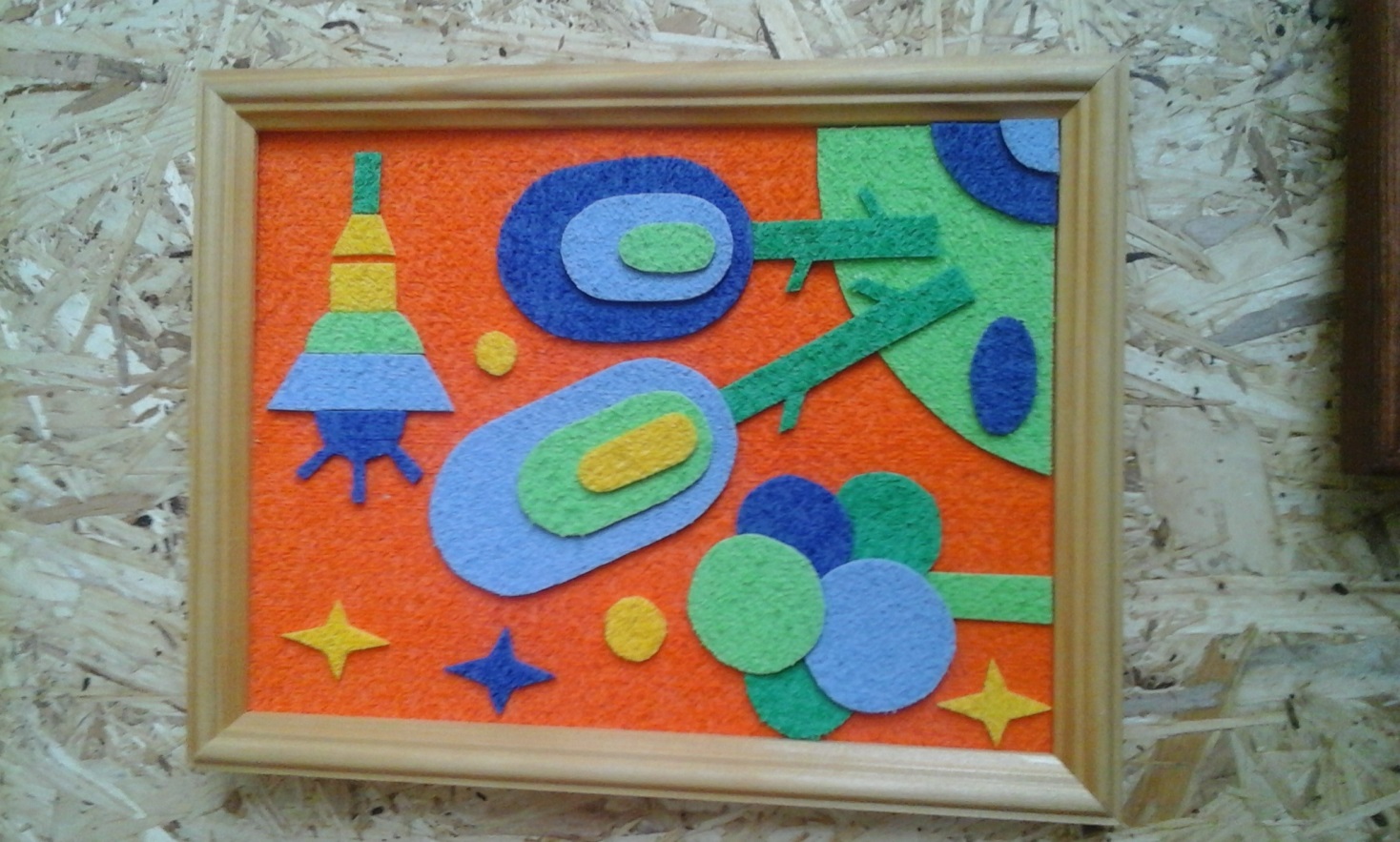 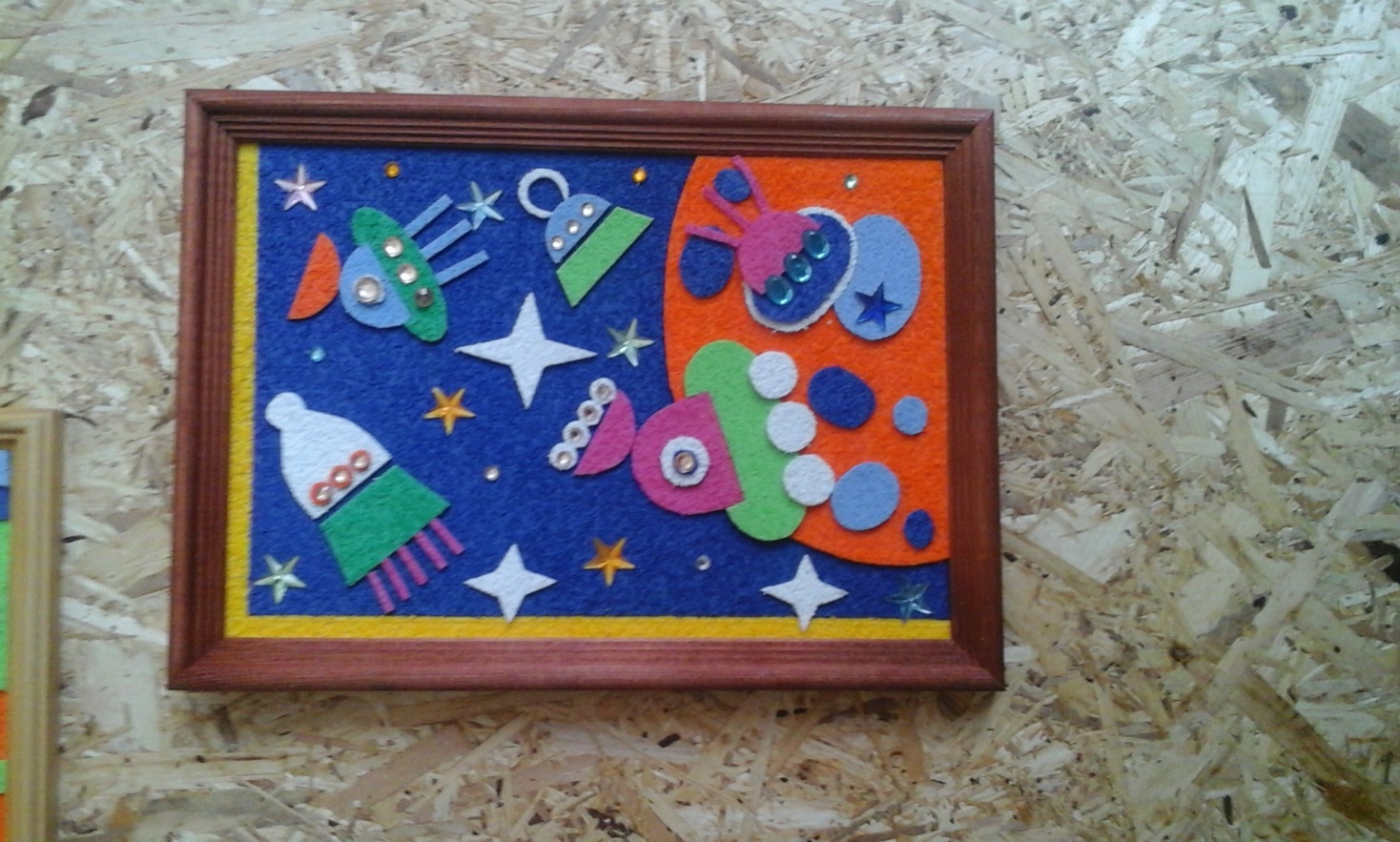